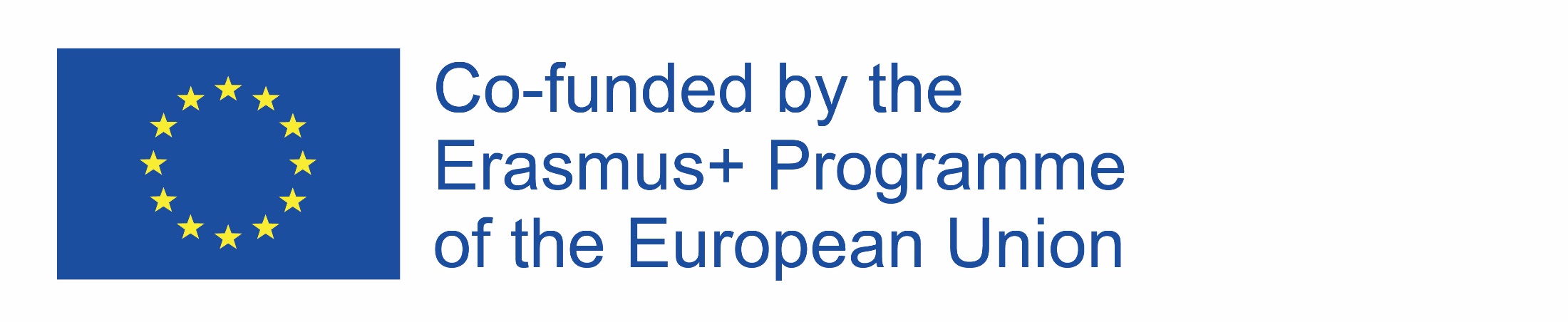 Triedenie odpadu!!!
WebQuest JE URČENÝ PRE ŽIAKOV SIEDMYCH ROČNÍKOV ZÁKLADNÝCH ŠKÔL.
CIeĽ: upevnenie vedomostÍ žiakov o ochranE životného prostredia,
 prehlbovanie vedomostí žiakov o ochranE životného prostredia.

autorkou projektu je: Joanna Lemirowska - Wronka
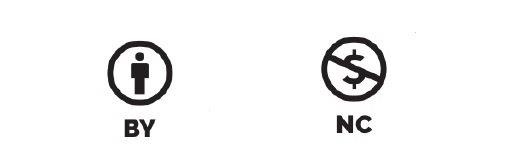 obsah
1. Úvod
2. Úlohy
3. Proces
4. Zdroje
5. Hodnotenie
6. Záver
7. Poradca pre učiteľa
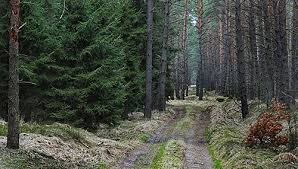 ÚVOD
Predstavte si, že idete s priateľmi na prechádzku do lesa. 
Chcete príjemne stráviť čas.  			Chcete ovoňať 
                                 pekné kvety, 

		
nájsť huby
a vidieť veveričku alebo motýľa.
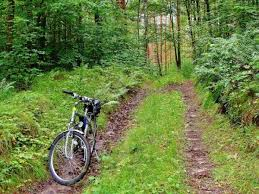 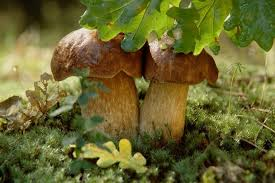 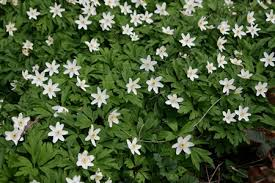 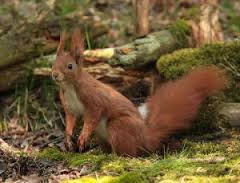 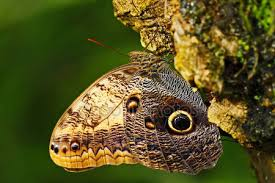 ÚVOD
Vojdete do lesa a tam......
vidíte.......




		ODPADKY  !!!
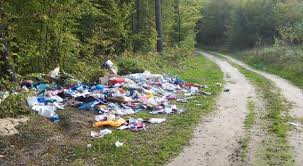 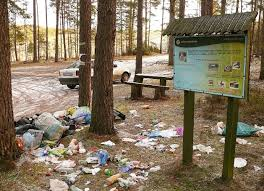 https://www.youtube.com/watch?v=lU3h3_PE6w0
úvod
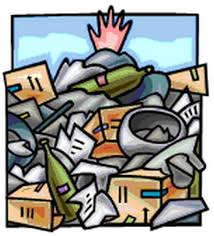 To nie je príjemný pohľad..... každý z nás má rad prírodu 
a čisté, príjemné prostredie.

Zamyslite sa nad tým, čo treba urobiť, aby takéto situácie
už nevznikali. Aby sa každý z nás mohol tešiť z krásnej
prírody, aby nám komunálny odpad neležal pod nohami, aby bolo odpadu menej.

Riešenie tohto problému bude VAŠOU PRÁCOU, sami vyhľadáte informácie a nájdete riešenie. 


Dozviete sa, čo je treba robiť, aby ste znížili množstvo odpadkov. 
Pochopíte, prečo sú tieto činnosti také dôležité pre všetkých ľudí.
Budete motivovať iných, aby menili našu Zem a budete expertami v tejto oblasti.
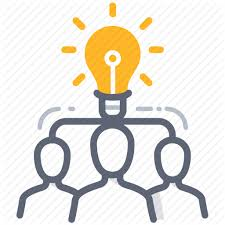 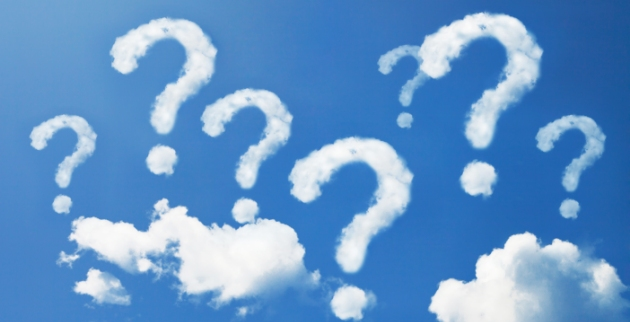 ÚLOHA
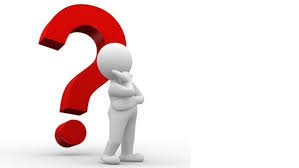 Čo budete robiť???

Odpovedzte na otázky:
Aké hrozby/nebezpečenstvá/ prináša znečisťovanie našej planéty?
Čo možno urobiť, aby sa znížilo množstvo odpadov a zlepšil stav životného prostredia?
Čo znamená recyklácia?
Čo sú to produkty biologicky rozložiteľné?
V čom spočíva hospodárenie s odpadkami?
V čom spočíva segregácia odpadu?
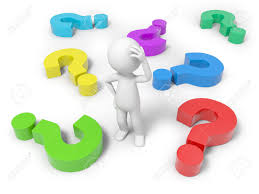 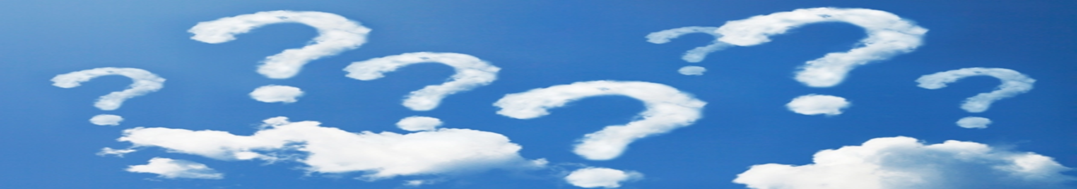 ÚLOHA
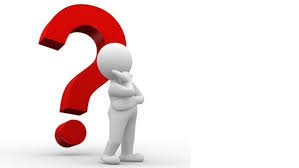 Čo budete robiť???
Pripravte projekty informačných brožúr týkajúce sa našej témy.

Predstavte (prezentujte) svoje
 projekty a hovorte o nich.

Spoločne vymyslite a pripravte 
cvičenia, ktoré učia správne (dobre) triediť odpad.
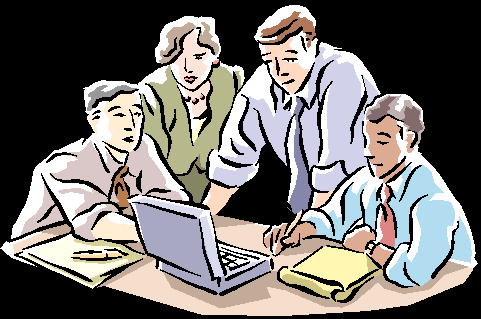 PROCES
1.ČASŤ
Budete rozdelení do dvoch skupín.




Každá skupina dostane úlohy, ktoré bude musieť splniť.
PROCES
ÚLOHY
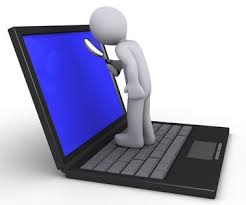 PROCES
ÚLOHY
Projekty brožúr pripravte na počítači pomocou programu Microsoft PowerPoint alebo  Microsoft Word
PROCES
2.ČASŤ

Predstavte svoje brožúry, vysvetlite problém (odpovedzte na otázky)
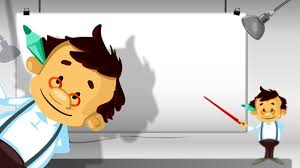 PROCES
3.ČASŤ
Pripravte spoločnú prácu:
Cvičenia, ktoré budú učiť správne(dobré) triedenie vo forme
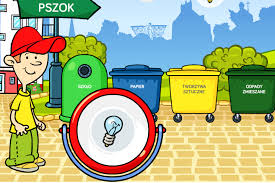 Multimediálnej počítačovej hry
Plagátu s farebnými nádobami na triedenia a obrázkami predstavujúcimi odpady
ALEBO
PROCES
Na realizáciu projektu máte štyri týždne
PRVÝ TÝŽDEŇ
Oboznámenie sa s úlohou, rozdelenie úloh v skupine, predbežné zbieranie informácií:  
Hľadanie internetových zdrojoch, v slovníkoch, učebniciach, tematických knihách, letákoch
Vysvetlenie neznámych termínov(slov)
Výber dôležitých informácií, ktoré ľahko pochopia žiaci z druhej skupiny
I
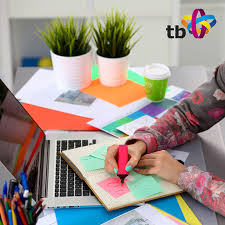 PROCES
DRUHÝ TÝŽDEŇ

Odpovede na otázky

Príprava projektov brožúr – spoločné rozhodovanie o spôsobe písania týchto informácií a vytipovanie si miest na grafiku, obrázky a fotografie
PROCES
TRETÍ TÝŽDEŇ:

Príprava brožúr – spoločné rozhodovanie o spôsobe písania týchto informácií a vytipovanie miest na grafiku, obrázky alebo fotografie

Prezentácia albumu, vysvetlenie problematiky
PROCES
4. TÝŽDEŇ

Prezentovanie projektov s brožúrami na hodinách biológie, každá skupina vysvetlí problematiku obsiahnutú v projekte

Spoločná príprava cvičenia, ktoré učí správne triediť odpad
PROCES
Informácie potrebné na prípravu úlohy hľadajte na uvedených internetových stránkach alebo na iných Vám známych stránkach.

Nezabúdajte na to, aby ste v svojich prácach uviedli:
1. Mená a priezviská žiakov, ktorí ju pripravili.
2. Odpovede na otázky.
3. Informácie v zaujímavej, estetickej, vyčerpávajúcej a rôznorodej forme. Využite Vašu predstavivosť a zručnosti.
4. Každá skupina bude samostatne prezentovať svoju prácu pred celou triedou.

Nezabúdajte na to, aby ste pracovali v súlade s usmerneniami.
Každý z Vás by sa mal snažiť a aktívne pracovať.  Dôležitá je aj vzájomná spolupráca v skupine!
PROCES
NEZABÚDAJTE na to, že Vaša práca bude hodnotená učiteľom, preto:

Dobre ju pripravte
Snažte sa, aby odpovede na otázky boli
úplné a správne
Nezabúdajte na to, že dobrá spolupráca prináša vynikajúce výsledky!
ZDROJE
Knižné zdroje - učebnica biológie Puls życia. 3, wydawnictwa Nowa Era, autorzy: Beata Sągin, Andrzej Boczarowski, Marian Sęktas
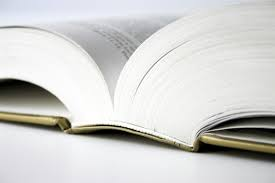 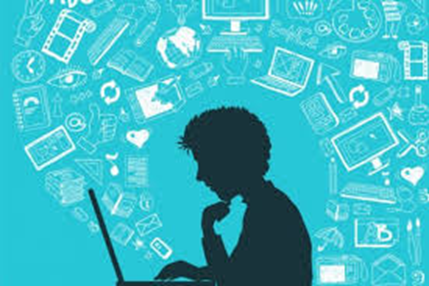 ZDROJE
Zdroje vyhľadané na internetových stránkach súvisiacich s ochranou prostredia z hľadiska zlepšenia životného prostredia, likvidovania odpadov, triedenie odpadov
https://sk.wikipedia.org/wiki/Hlavn%C3%A1_str%C3%A1nka 
http://pdf.truni.sk/e-ucebnice/chzp/data/6ed0fca1-9df3-4d19-bcec-7c1621272a51.html?ownapi=1
http://www.odpadyrecycling.vlastnyweb.sk/
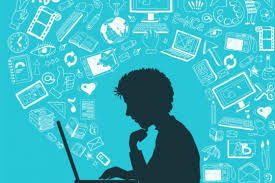 ZDROJE
https://www.youtube.com/watch?v=WXnApSInQ-c
https://www.youtube.com/watch?v=ZlTEL9mEOio
https://www.youtube.com/watch?v=bDC5e63ruz4


MULTIMEDIÁLNE PREZENTÁCIE týkajúce sa ochrany životného prostredia, ktoré súvisia so zneškodňovaním odpadov

Filmy týkajúce sa životného prostredia

Pri hľadaní vhodných informácií na internete sa riaďte heslami: ochrana prostredia, zlepšenie stavu prostredia, hospodárenie s odpadmi, recyklácia, triedenia odpadov, skládky odpadov
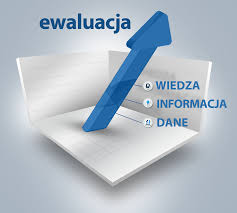 hodnotenie
HODNOTENIE
HODNOTENIE
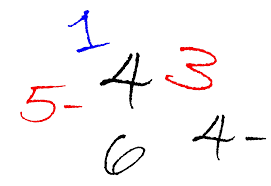 hodnotenie
ZÁVER
AKÉ VÝHODY PRINIESLA REALIZÁCIA TOHTO PROJEKTU?

1. Naučili ste sa získavať informácie z rôznych zdrojov, medzi inými z internetu a spracovávať tieto informácie.
2. Naučili ste sa využívať moderné nástroje a metódy informačnej a komunikačnej technológie.
3. Zdokonalili ste si schopnosť spolupráce v skupine.
4. Uvedomili ste si, akú hrozbu pre prostredie predstavujú odpady.
5. Spoznali ste spôsoby, ako obmedziť negatívny vplyv na prostredie.
6. Presvedčili ste sa, že triedenie odpadov nie je náročné.
PORADCA PRE UČITEĽA
WebQest môže byť využívaný v siedmej triede základných škôl na hodinách prírodovedy a tiež na výchovných hodinách na ľubovoľnej vzdelávacej úrovni.
Čas na realizáciu projektu by mal byť prispôsobený možnostiam žiakov– rozhodne o ňom učiteľ, ktorý projekt vedie.
Pri rozdeľovaní do skupín treba brať do úvahy poznávacie možnosti žiakov, ich schopnosti, záujmy 
a vytvoriť žiakom optimálne podmienky na  to, 
aby každá skupina úspešne splnila úlohu a každý
jednotlivec bol spokojný so svojou prácou.
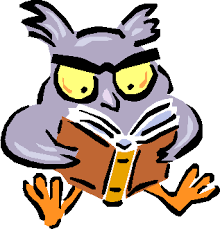 PORADCA PRE UČITEĽA
Učiteľ by sa mal pred realizáciou projektu oboznámiť s Web Questom, zistiť, či trieda bude vedieť splniť úlohy uvedené v projekte, a v prípade potreby môže zmeniť úlohy takým spôsobom, aby žiaci realizáciou projektu zvládli.
Učiteľ by mal dôkladne preanalyzovať obsah projektu spolu so žiakmi, aby mal istotu, že žiaci projekt správne pochopili. Mal by im pomáhať, radiť, ale nie poskytovať hotové riešenia.Táto metóda bude dobrou formou, ako 
učiť žiakov samostatnosti.
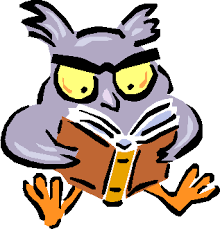 PORADCA PRE UČITEĽA
Učiteľ požiada žiakov, aby priniesli potrebné materiály, alebo ich sám zabezpečí.
Učiteľ by mal žiakom pomáhať pri oboznamovaní sa so zdrojovými materiálmi. Mal by vysvetľovať nezrozumiteľné slová alebo odkázať žiakov na príslušný slovník a predovšetkým by im mal vysvetliť, aby neprepisovali celé texty zo zdrojových materiálov, ale z nich len vyberali najdôležitejšie informácie. Učiteľ by mal overovať žiakmi 
vybrané informácie.
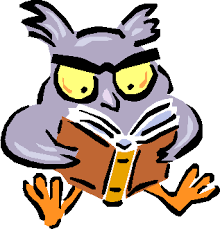 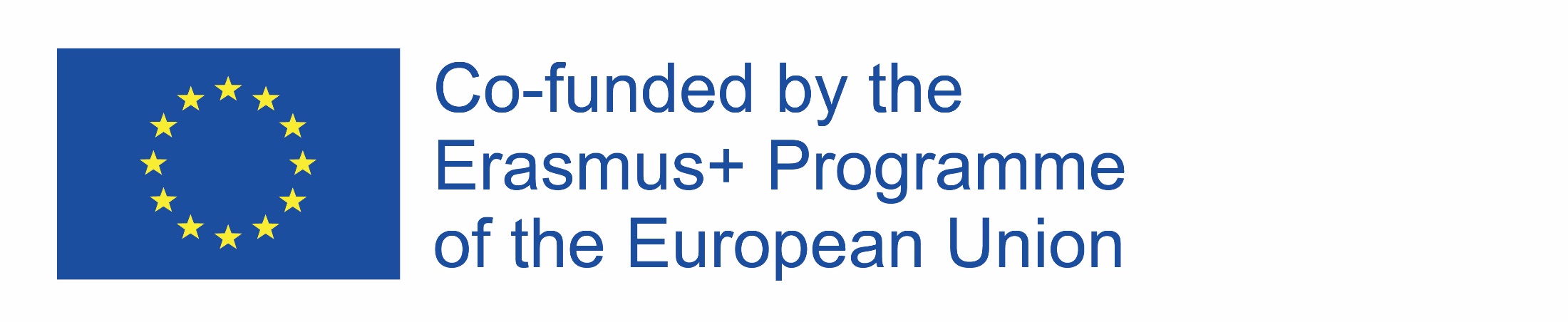 PORADCA PRE UČITEĽA
Získané výsledky možno sprístupniť iným žiakom, napr. v školskej knižnici, na špeciálne pripravenom mieste na chodbe, alebo počas prestávok môžu žiaci vysvetľovať výsledky svojej práce. 
Žiakmi pripravené brožúry možno rozdať žiakom ostatných tried za účelom šírenia ekologického povedomia medzi nepočujúcou mládežou.
Žiaci spolu s učiteľom, ktorý projekt vedie, môžu zorganizovať Deň ochrany životného 
prostredia v škole a prezentovať iným žiakom výsledky svojej práce.
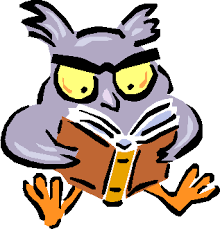 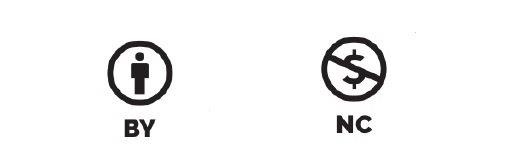